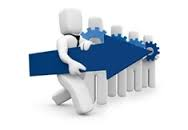 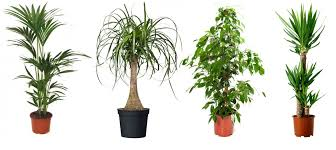 Praktijk Opleiders Cursus
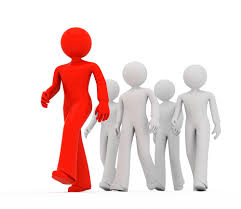 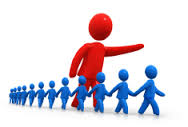 Programma
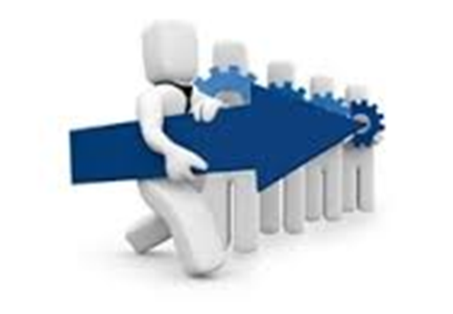 Deze periode:
Leren en leerstijlen
Toepassen leren en leerstijlen
Communiceren
Conflicten
Instrueren 
Beoordelen
Afronden evaluatie
Programma
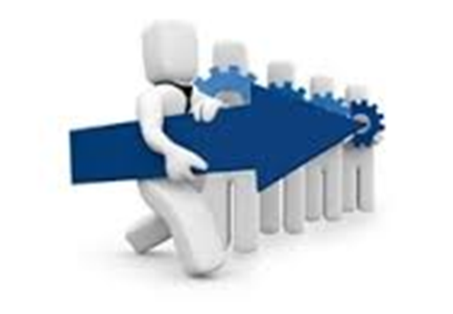 Vandaag:
Communiceren
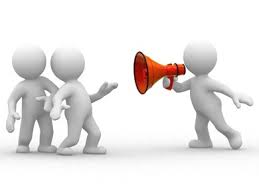 Communiceren
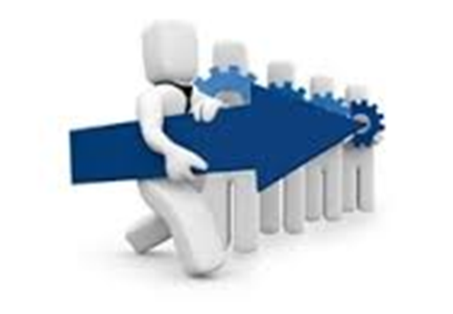 Ideeën en meningen in begrijpelijke taal aan anderen duidelijk maken.

Als het zo eenvoudig was, dan ontstonden en geen misverstanden
Communiceren
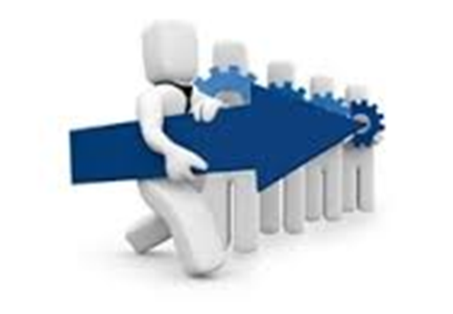 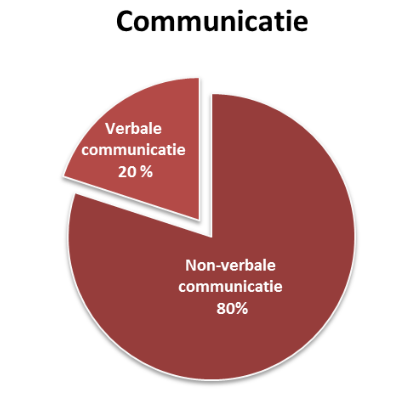 Communiceren
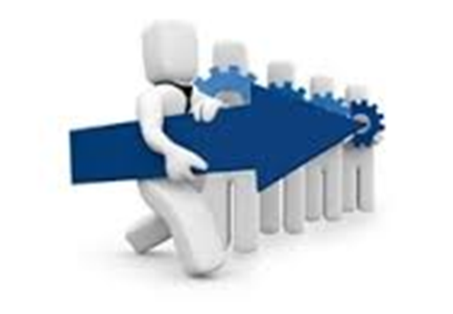 Communiceren
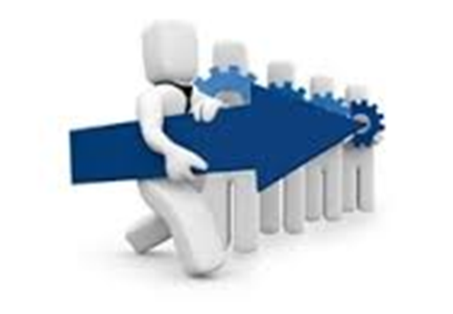 Communiceren
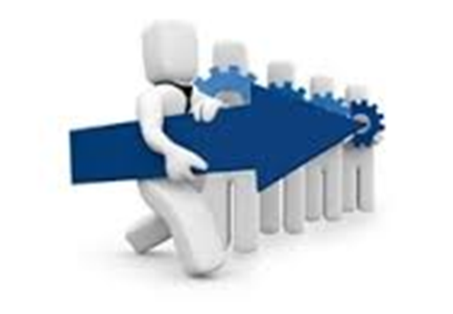 Communiceren
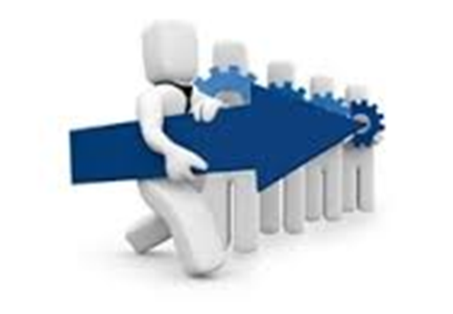 Communiceren
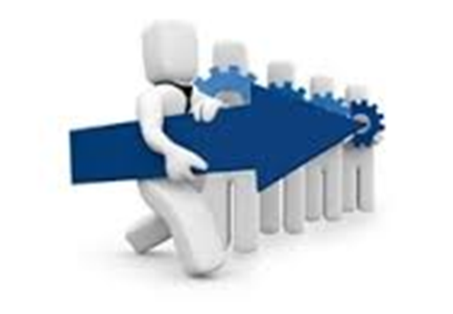 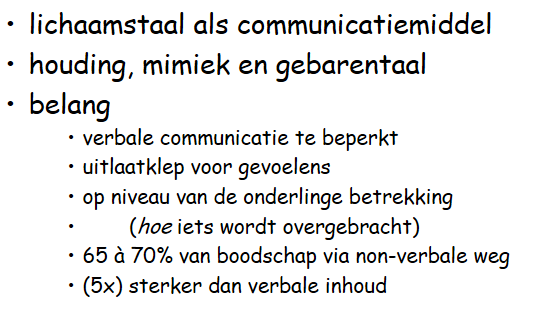 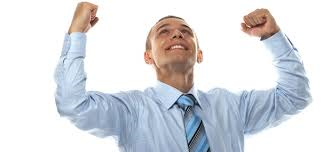 Communiceren
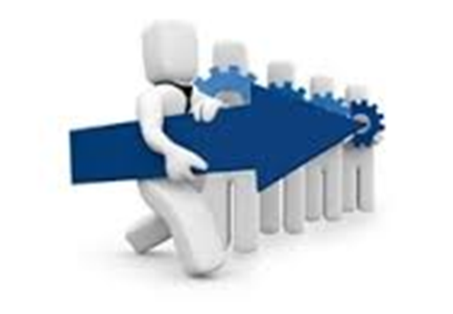 Communiceren
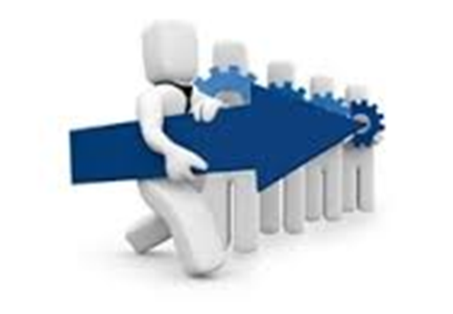 Communiceren
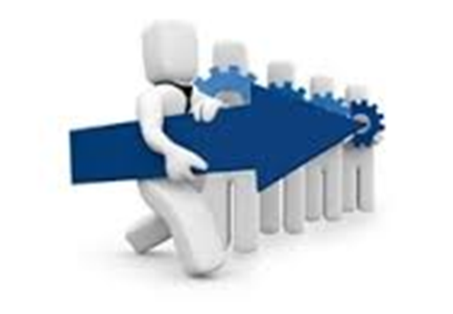 Communiceren
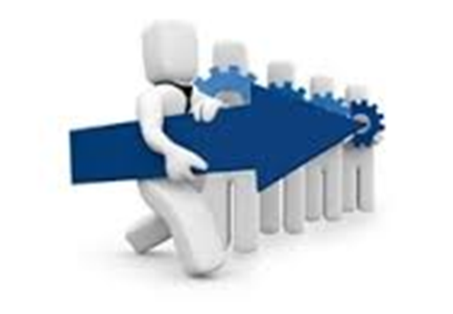 Kern van het verhaal:

Denk na hoe een ander je hoort en ziet tijdens het communiceren!
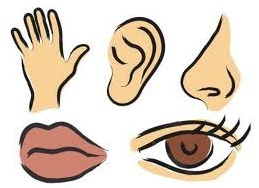 Communiceren
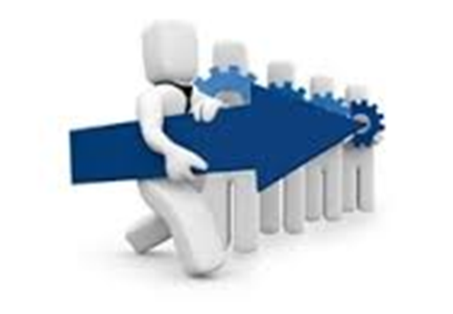 Luisteren
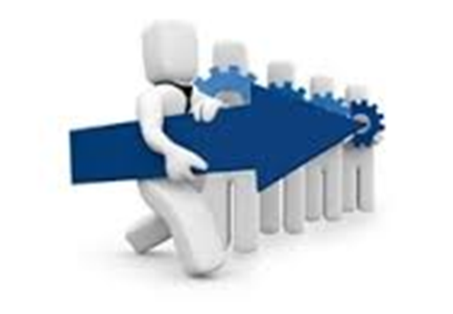 Actief luisteren is een vaardigheid die nodig is om doelgericht te communiceren.

Actief luisteren betekent dat je activiteiten onderneemt om na te gaan dat:
Wat je wilde zeggen ook zo is overgekomen
Wat je hoorde, datgene was wat de ander bedoelde over te brengen.
Luisteren
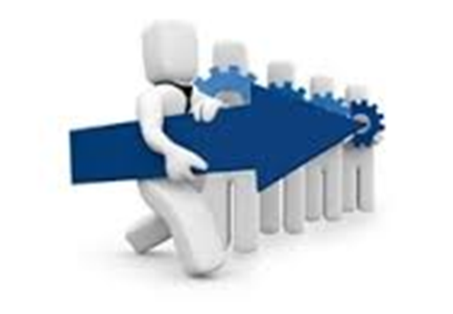 Er zijn een drietal luistervaardigheden te onderscheiden:
Niet sturende luistervaardigheden;
Sturende luistervaardigheden;
Regelende luistervaardigheden
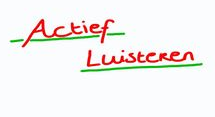 Luisteren
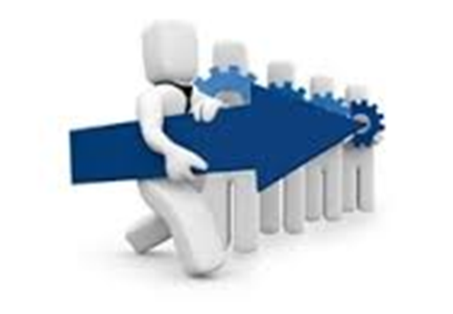 Luisteren
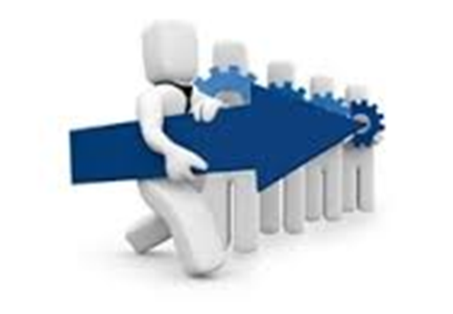 Luisteren
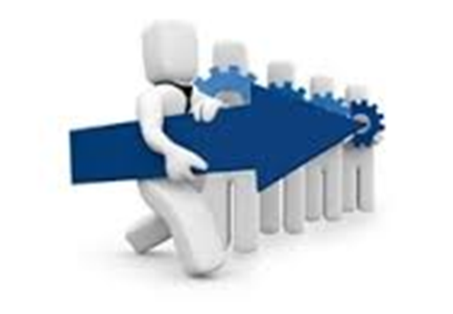 Luisteren
Luisteren
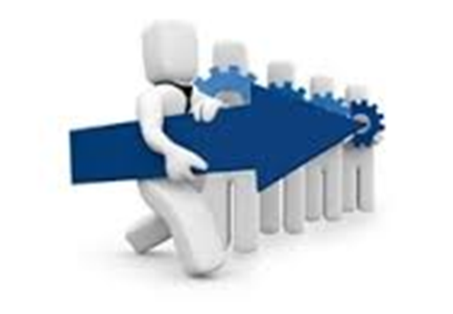 Actief luisteren kan zowel verbaal (met woorden) als non-verbaal (zonder woorden, dus met houding, gebaren of mimiek).

Geef van beiden drie voorbeelden uit je eigen werksituatie.
Vragen stellen
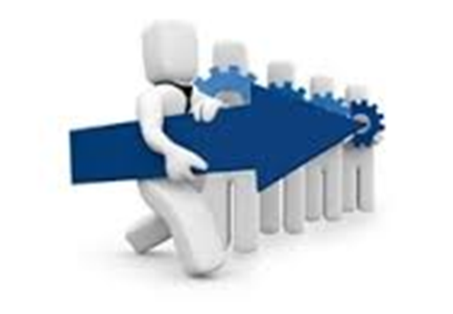 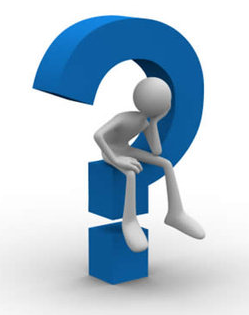 Vragen stellen
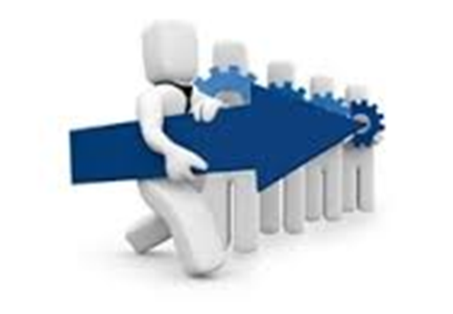 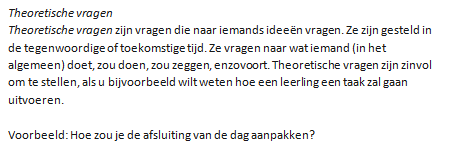 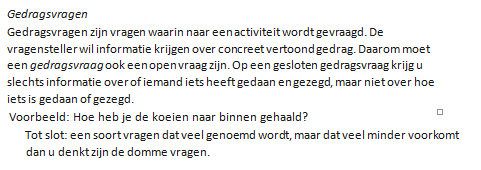 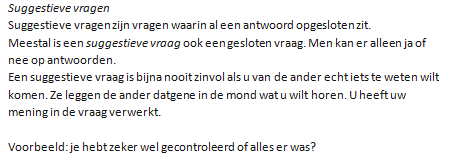 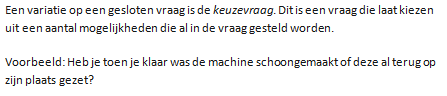 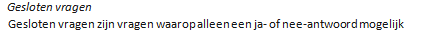 Vragen stellen
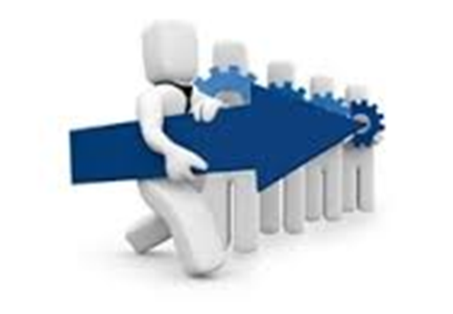 Samenvatten!!
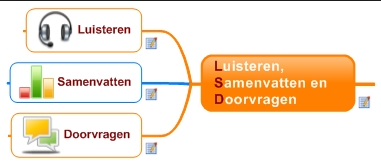 Gesprek voeren
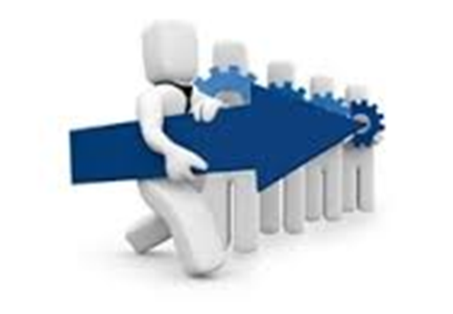 Hoe wil je het aanpakken?
Openen (vertel waar je over wilt praten)
Informatie uitwisselen (vraag om informatie of geef informatie)
Naar het doel toe stappen (stimuleer om mee te denken aan een oplossing of aanpak van de inhoud van het gesprek)
Afsluiten (samenvatten/afspraken)
Gesprek voeren
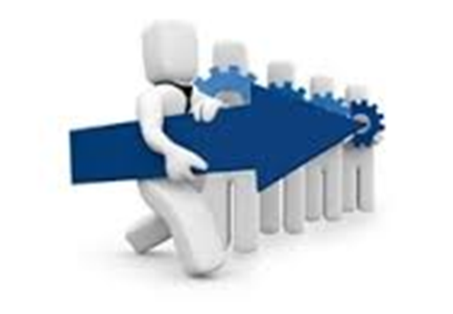 Gesprek voeren
Conflicten
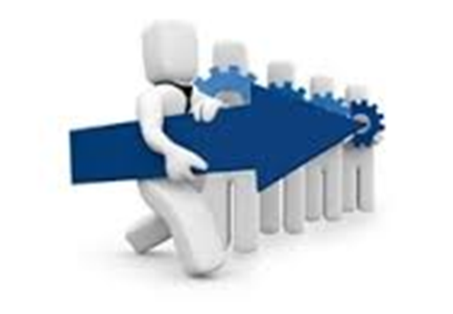 Conflicten
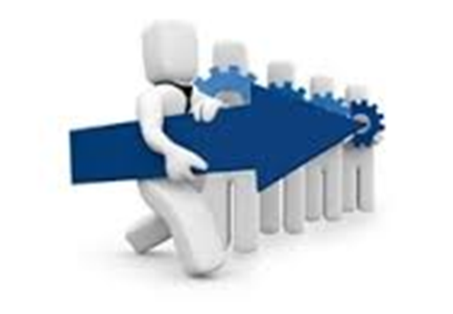 Conflicten
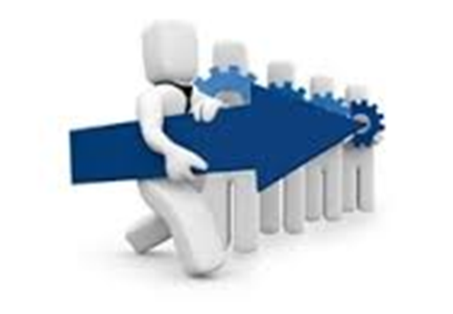 Conflicten
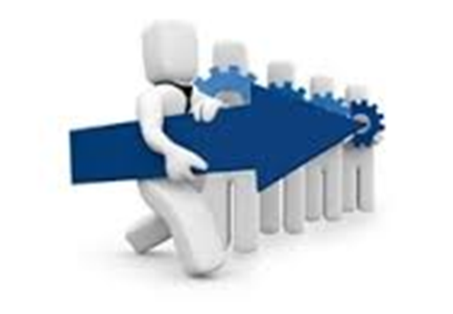 Conflicten
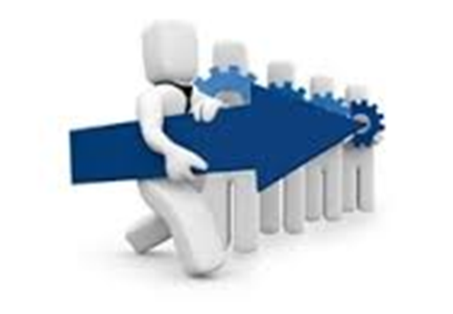 Conflicten
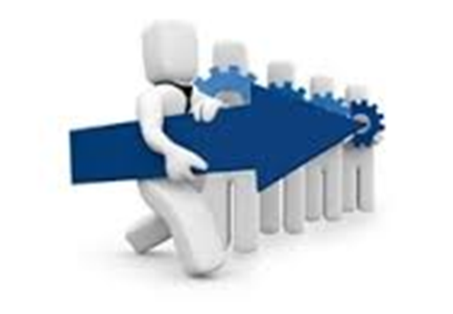 Conflicten
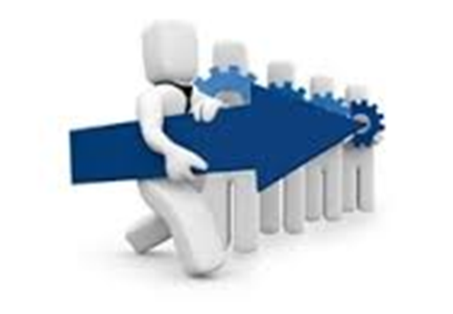 Conflicten
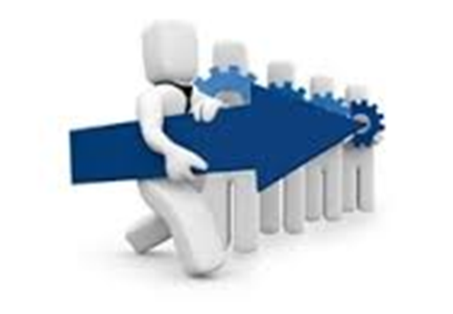 Gesprek voeren
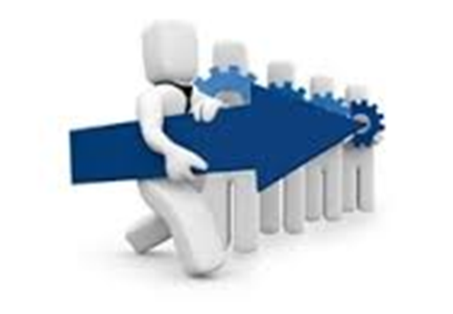 En nu jullie!

Nog even alles op een rijtje!!
Gesprek voeren
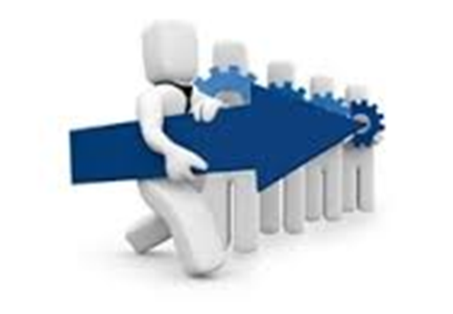 We gaan nu aan de slag met opdracht 2.6, 2.7, 2,8 en 2,9.
Gesprek voeren
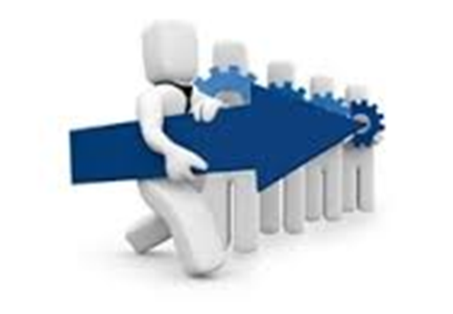 Gesprek voeren
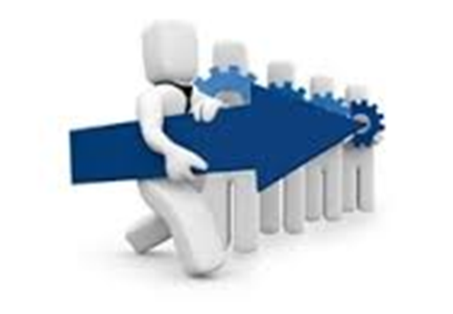 Gesprek voeren
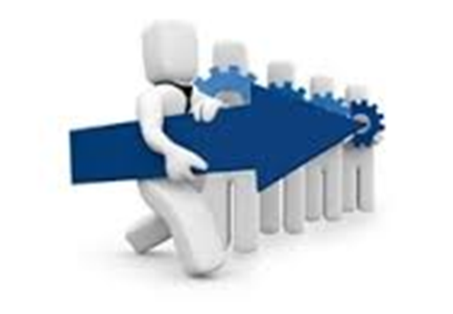 Gesprek voeren
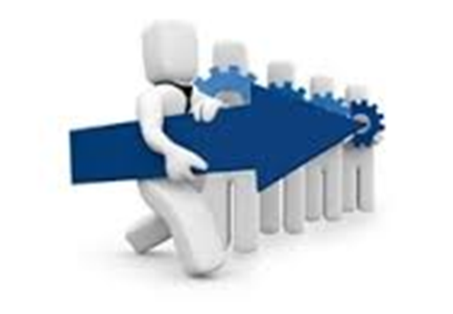 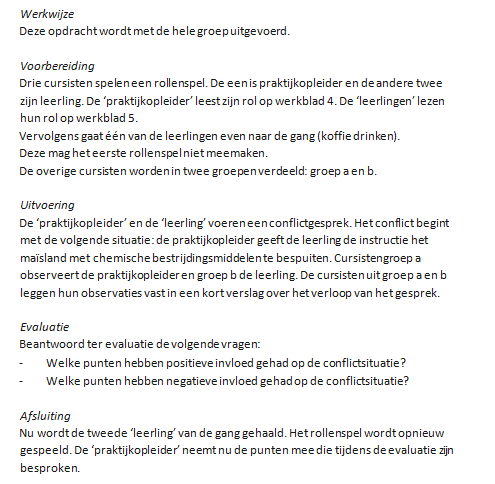